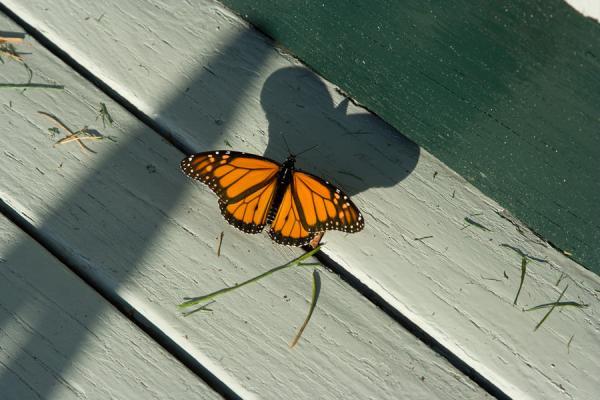 “In The Shadow of the Almighty”Psalm 91:1-16
He who dwells in the shelter of the Most High will rest in the shadow of the Almighty
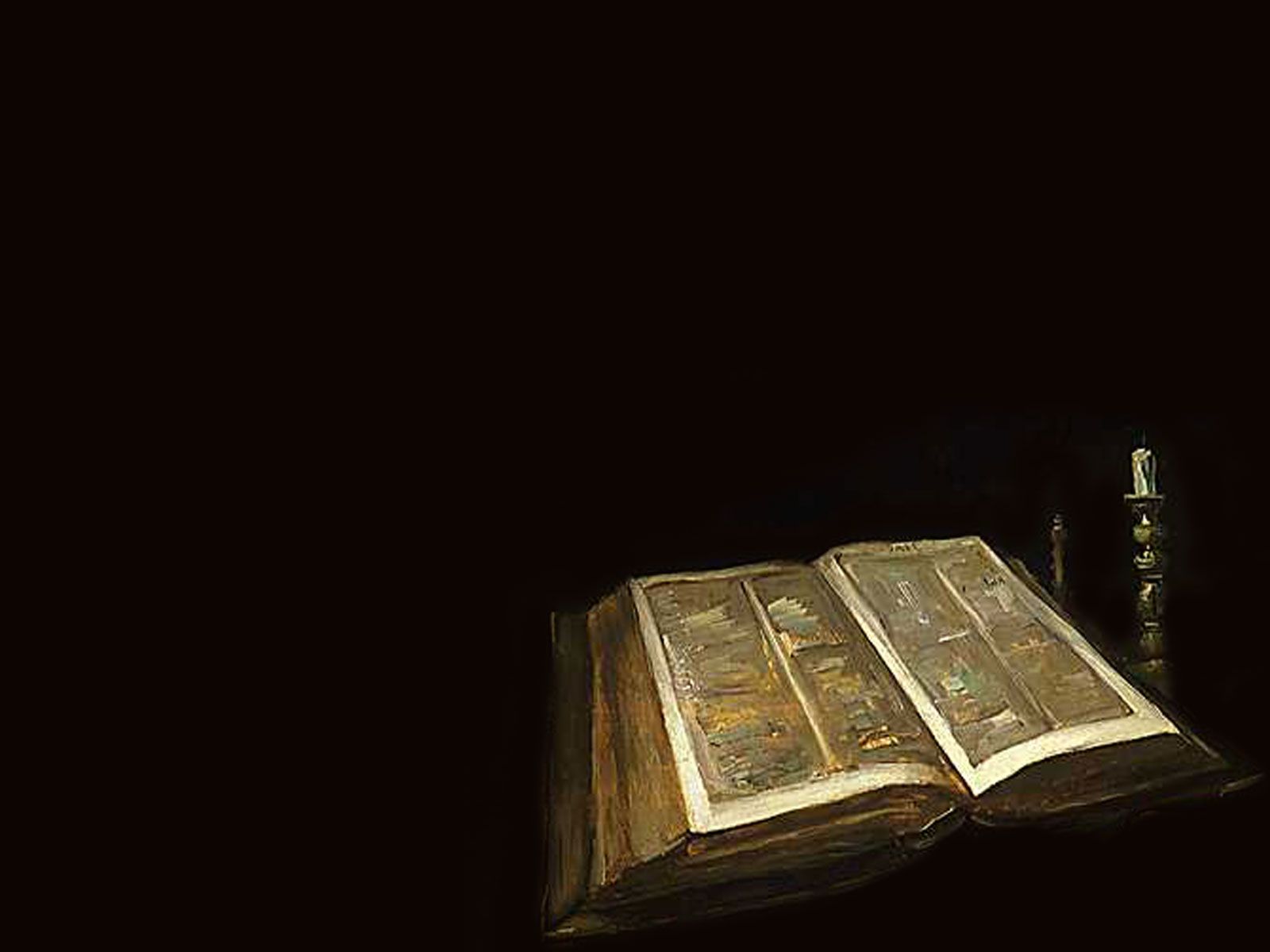 I will say of the Lord, “He is my refuge and my fortress, my God, in whom I trust.”
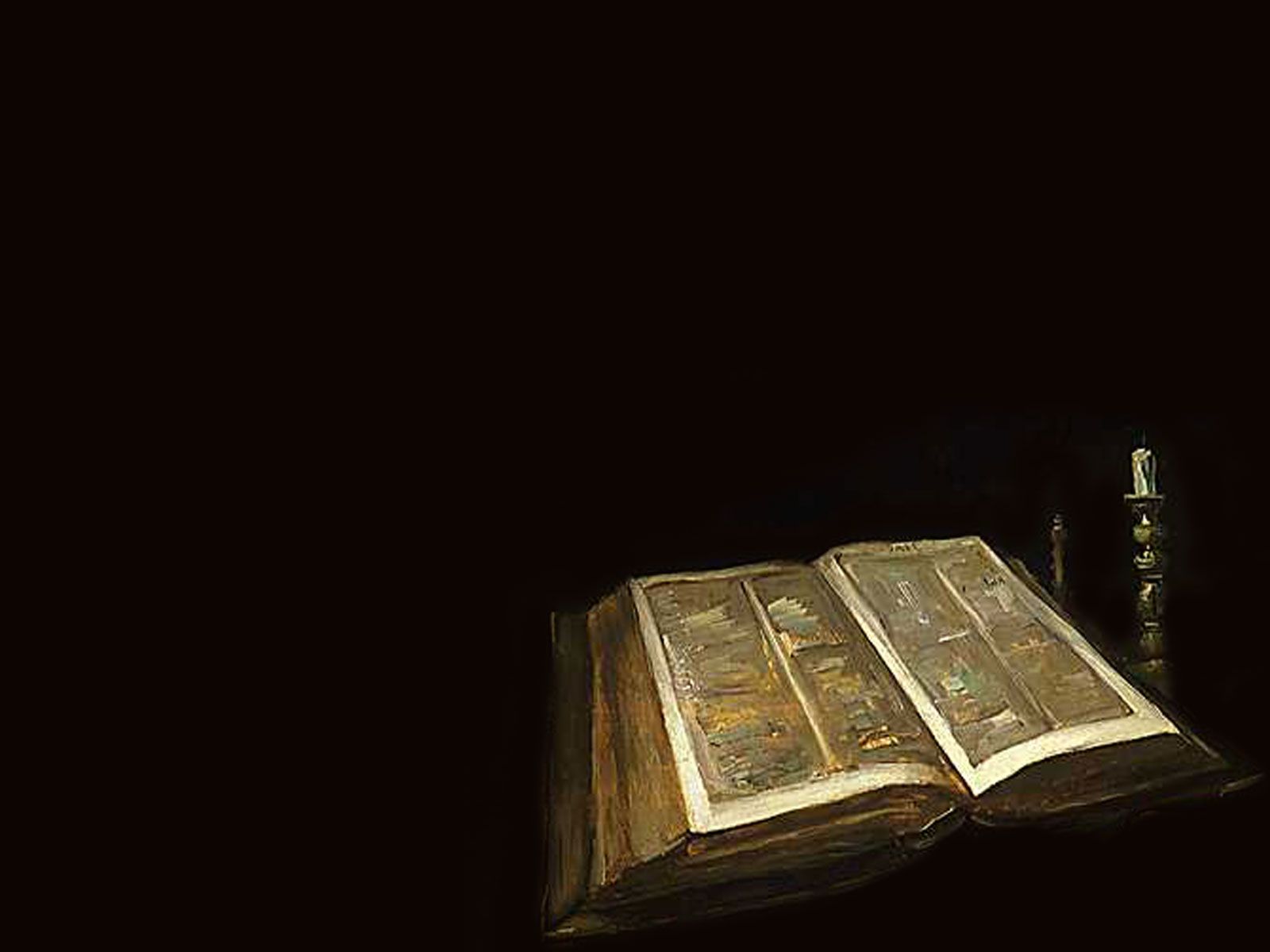 Surely he will save you from the fowler’s snare and from the deadly pestilence.
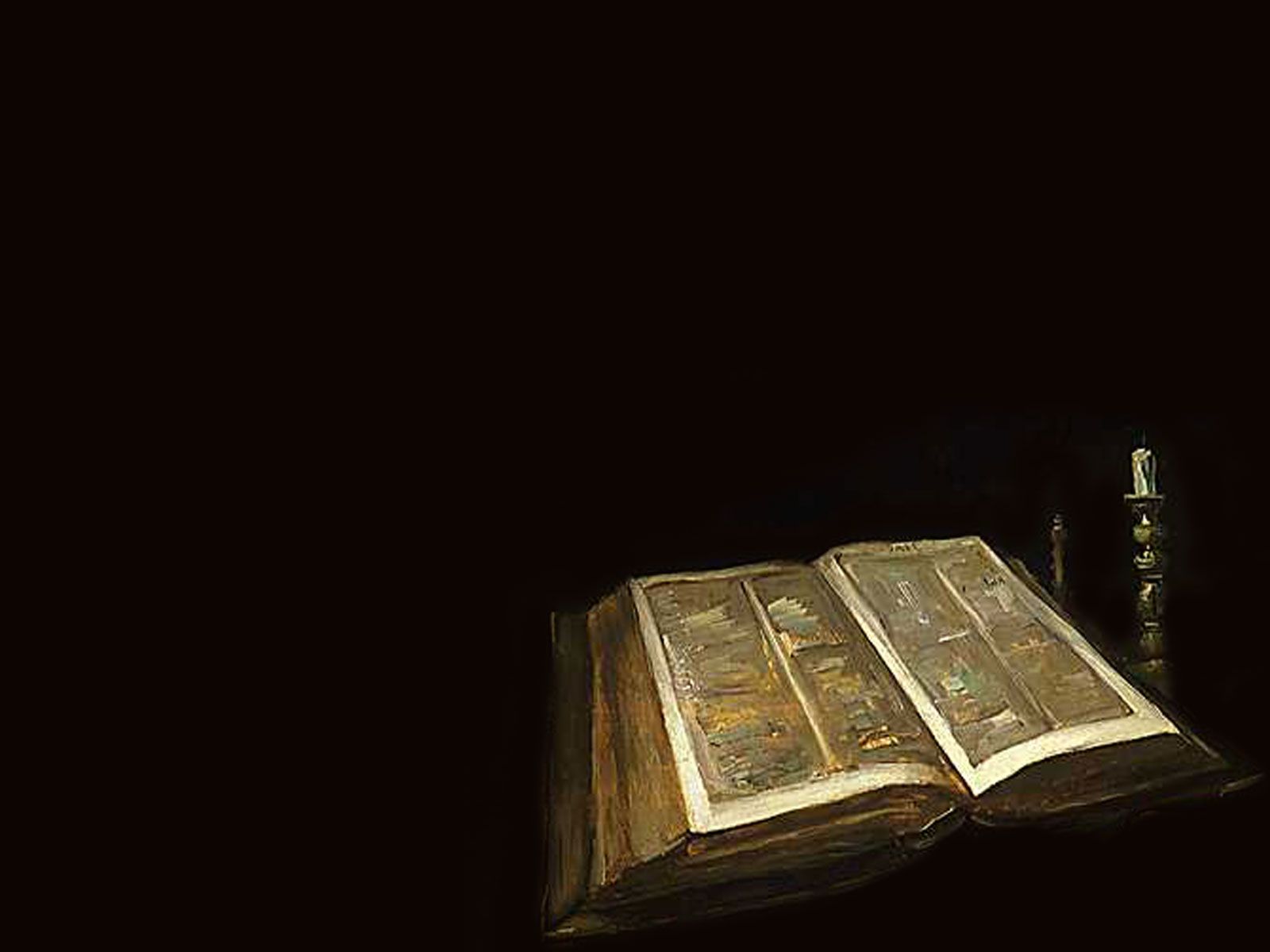 He will cover you with his feathers, and under his wings you will find refuge; his faithfulness will be your shield and rampart,
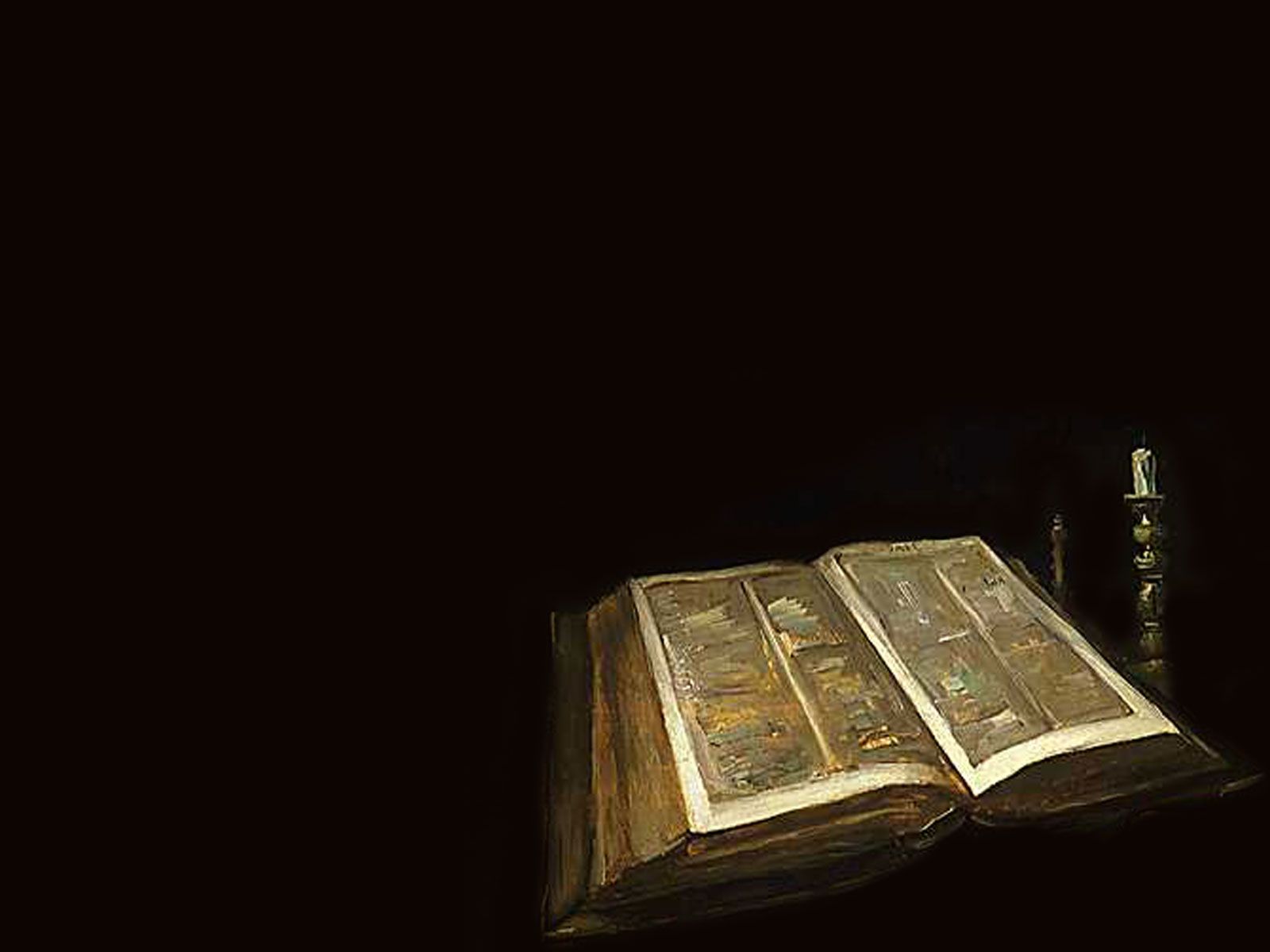 You will not fear the terror of the night, nor the arrow that flies by day,
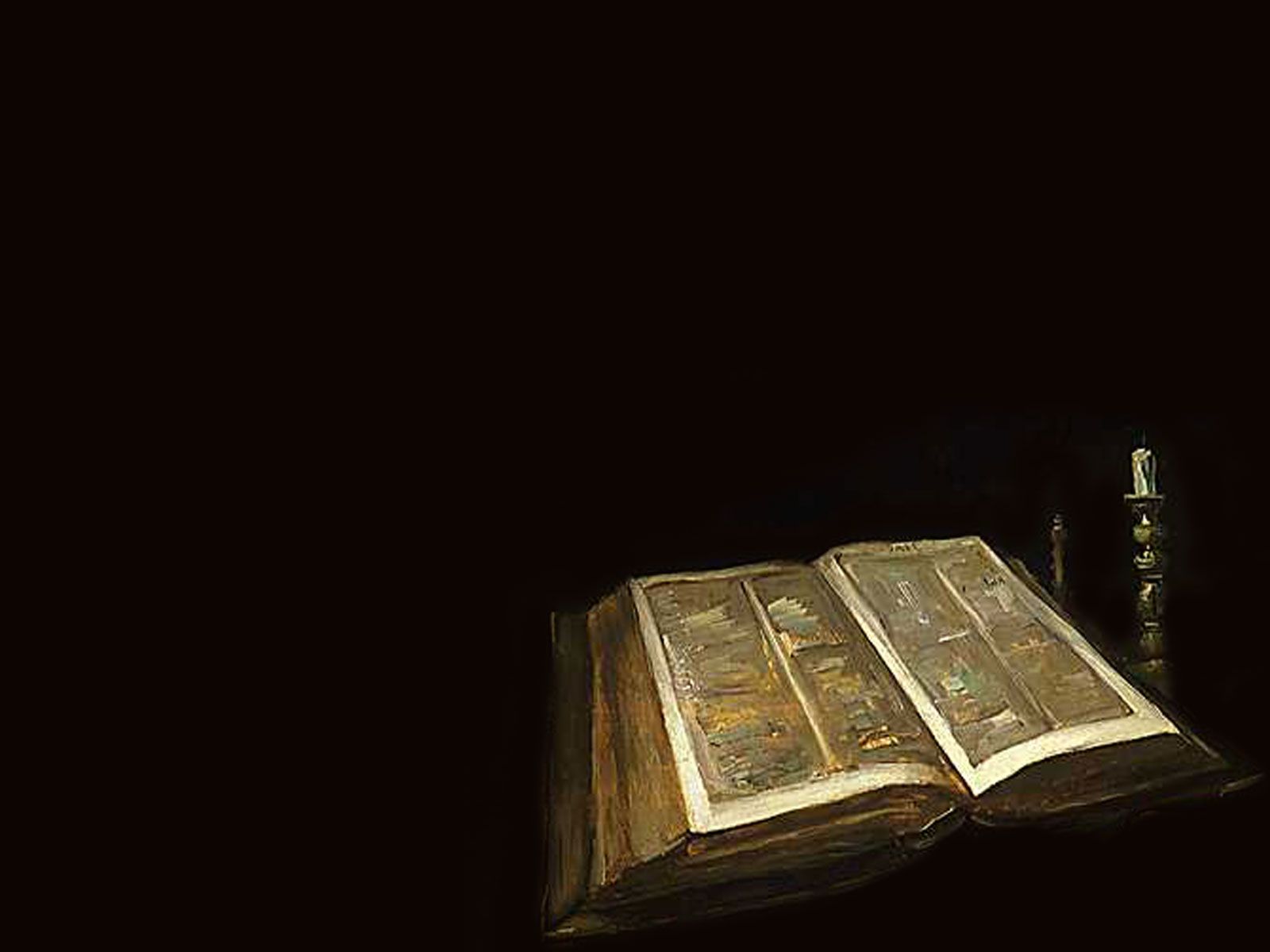 nor the pestilence that stalks in the darknessnor the plague that destroys at midday.
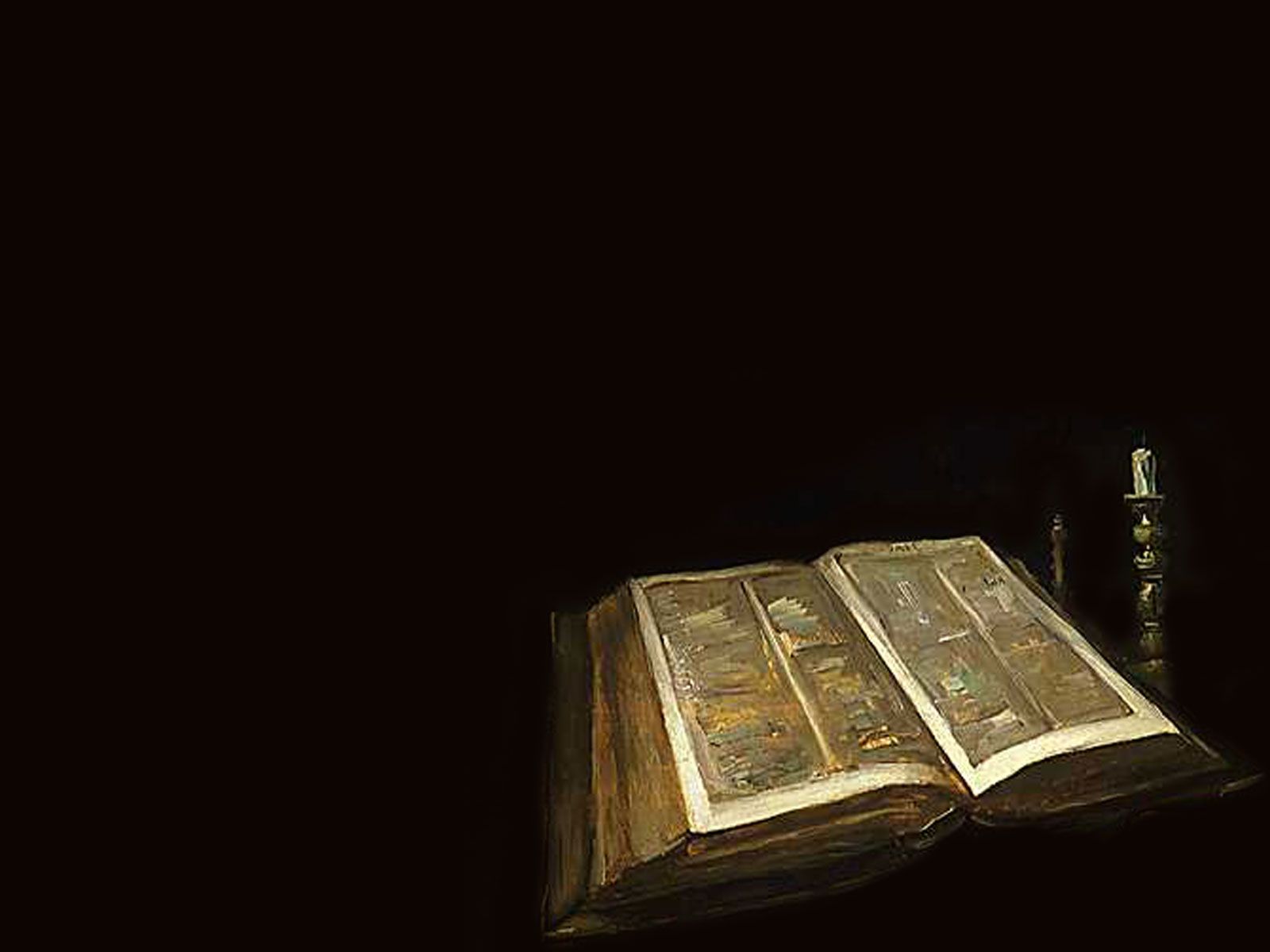 A thousand may fall at your side, ten thousand at your right hand, but it will not come near you.
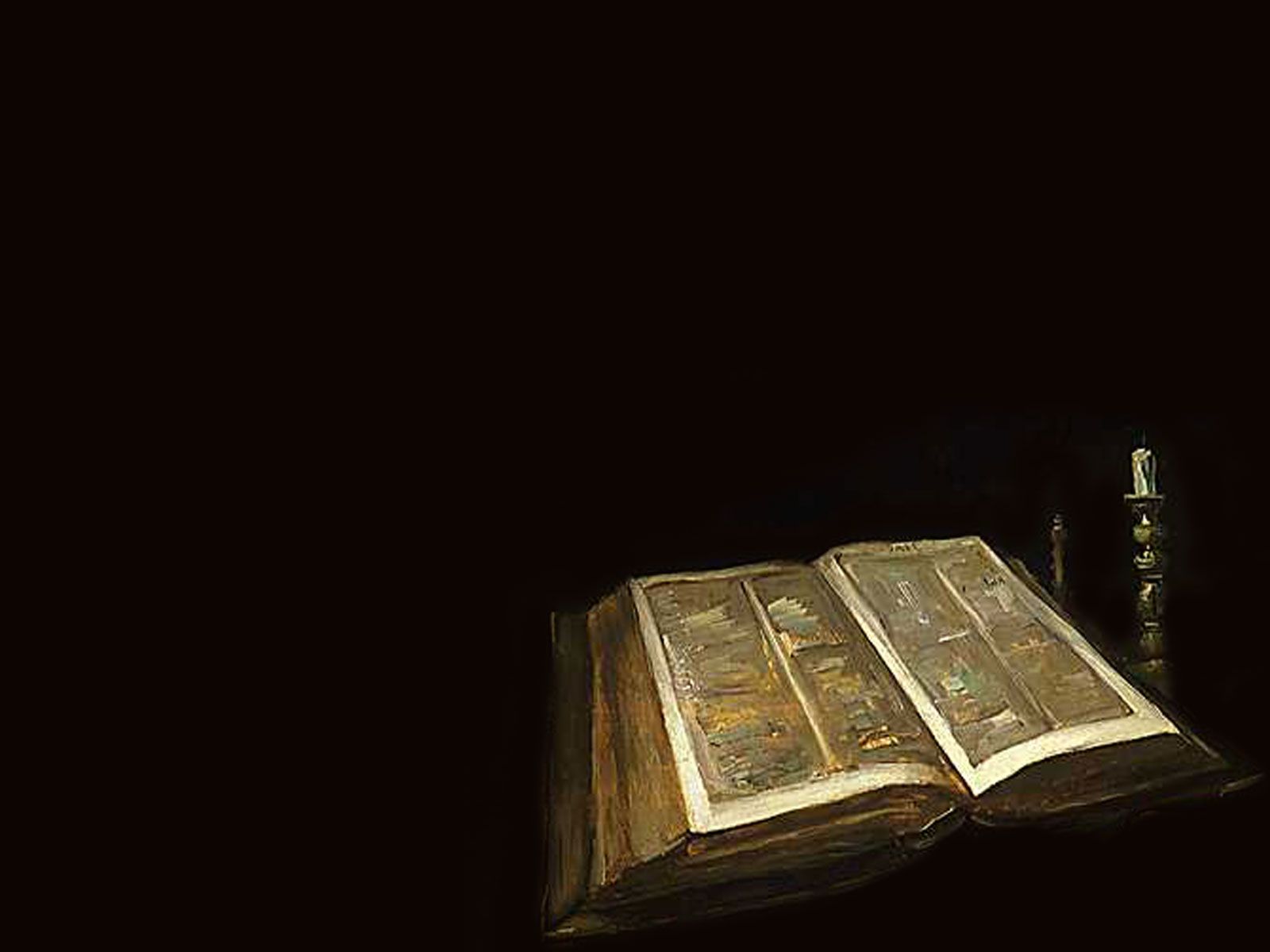 You will only observe with your eyes and see the punishment of the wicked.
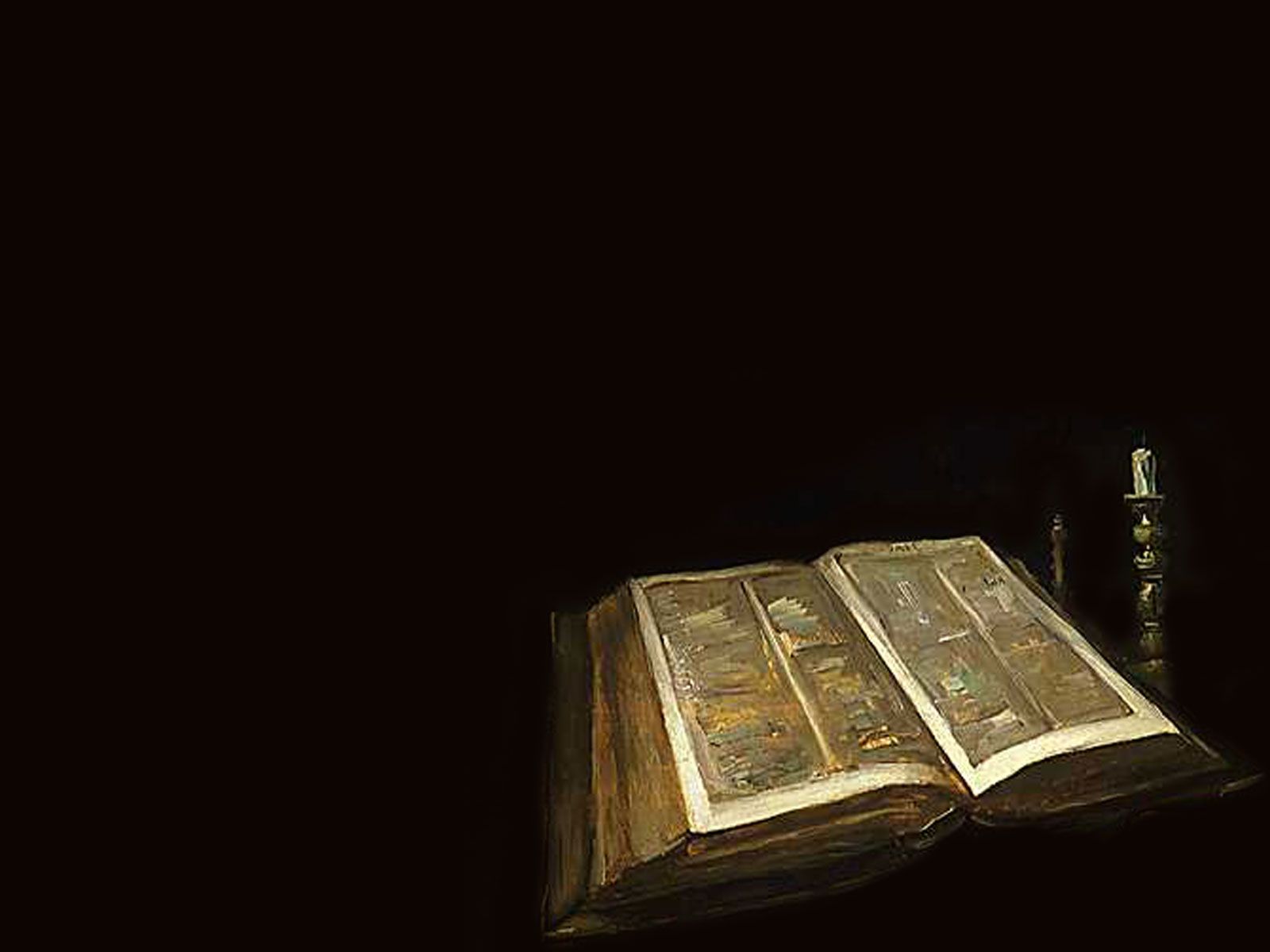 If you make the Most High your dwelling—even the Lord, who is my refuge—then no harm will befall you,
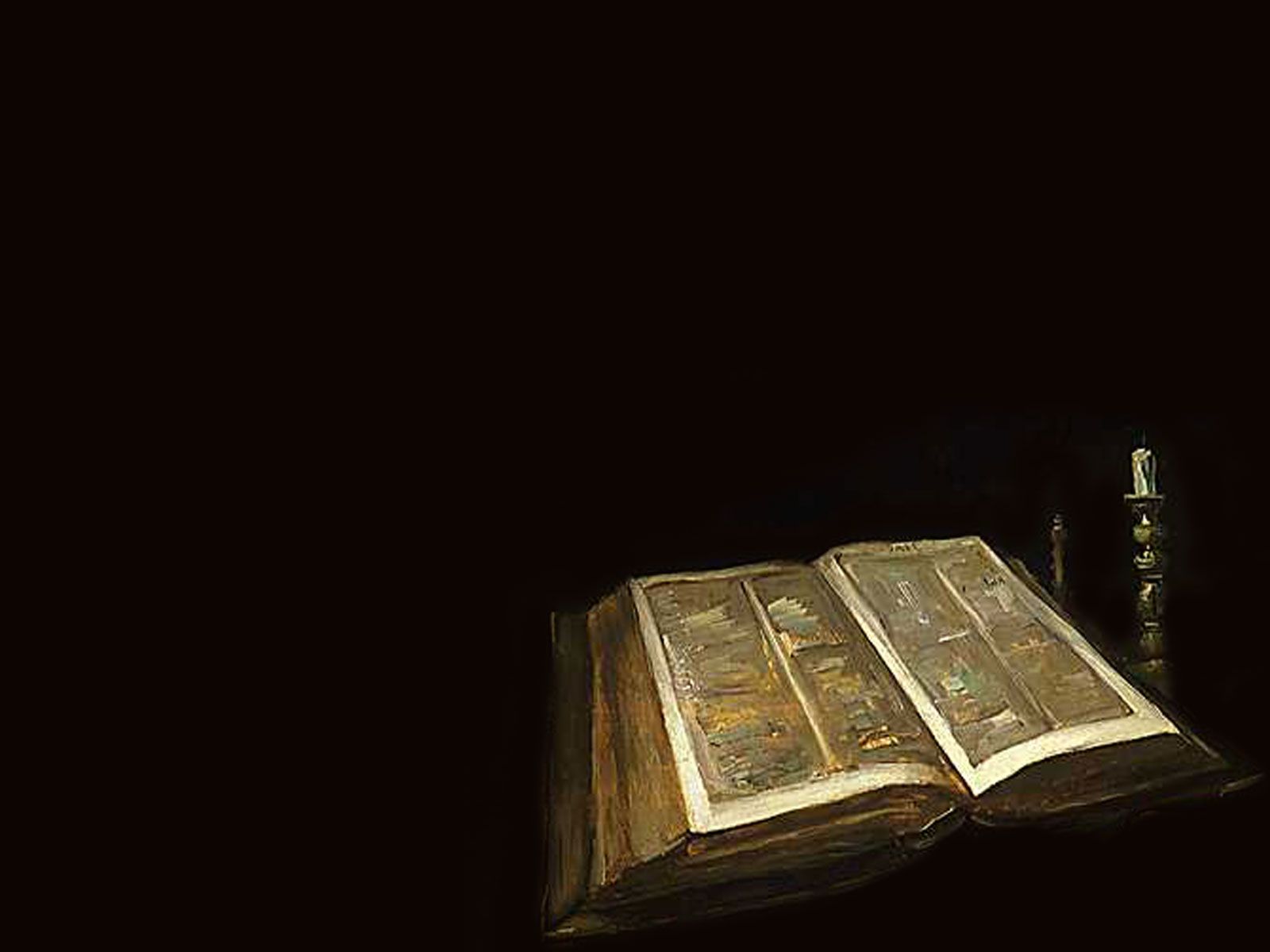 no disaster will come near your tent, for he will command his angels concerning you to guard you in all your ways;
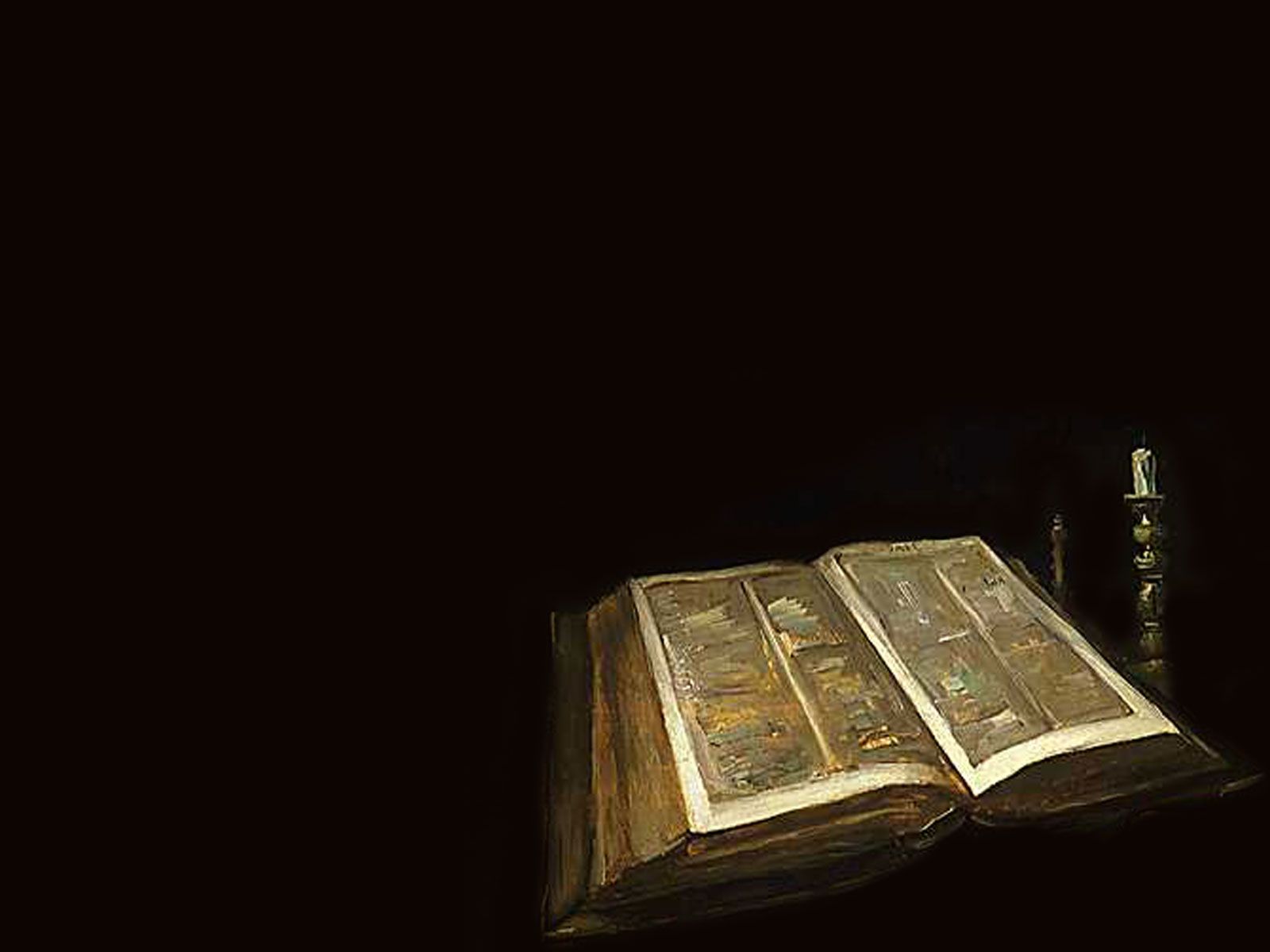 they will lift you up in their hands, so that you will not strike your foot against a stone.
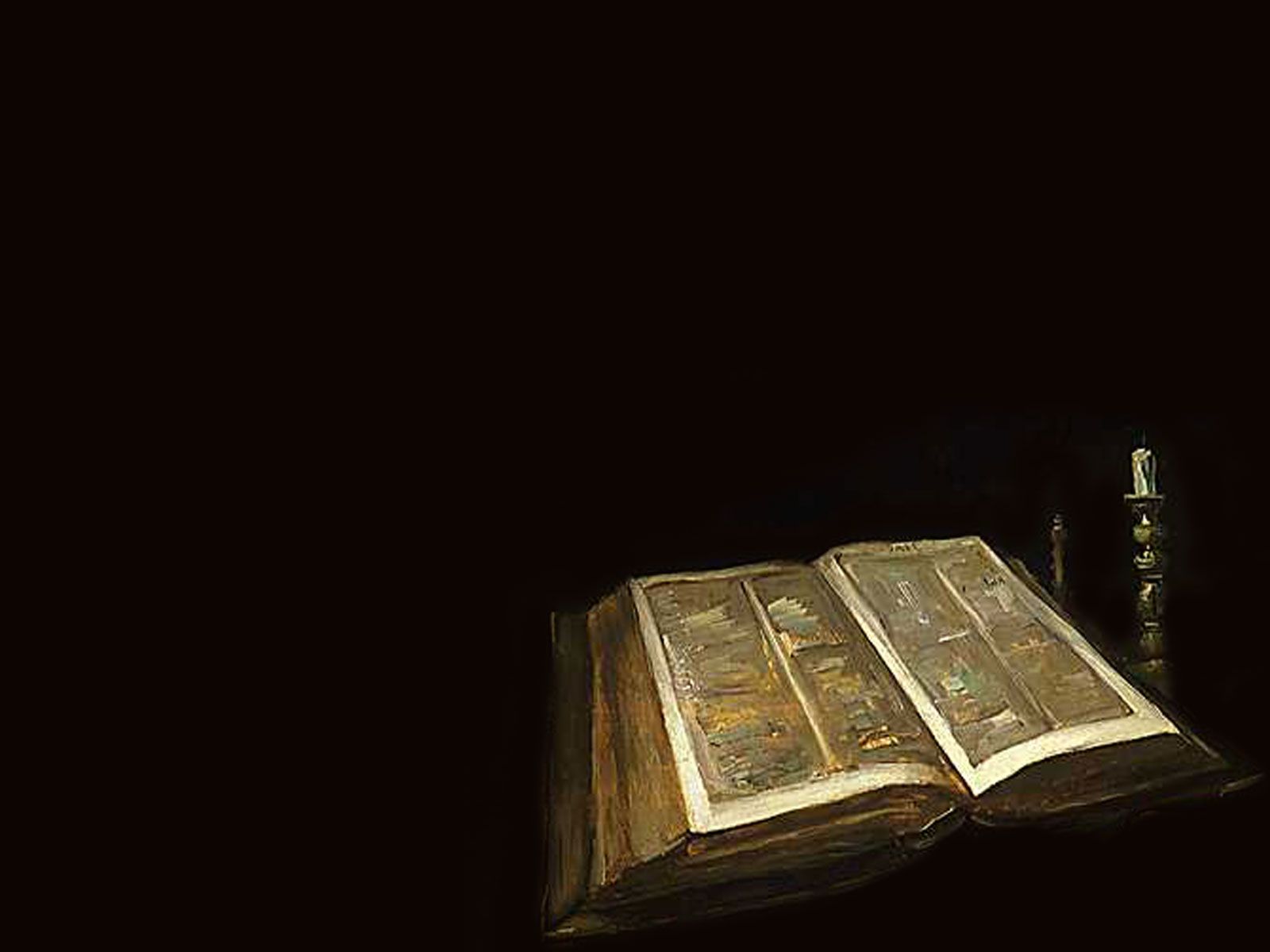 You will tread upon the lion and the cobra; you will trample the great lion and the serpent.
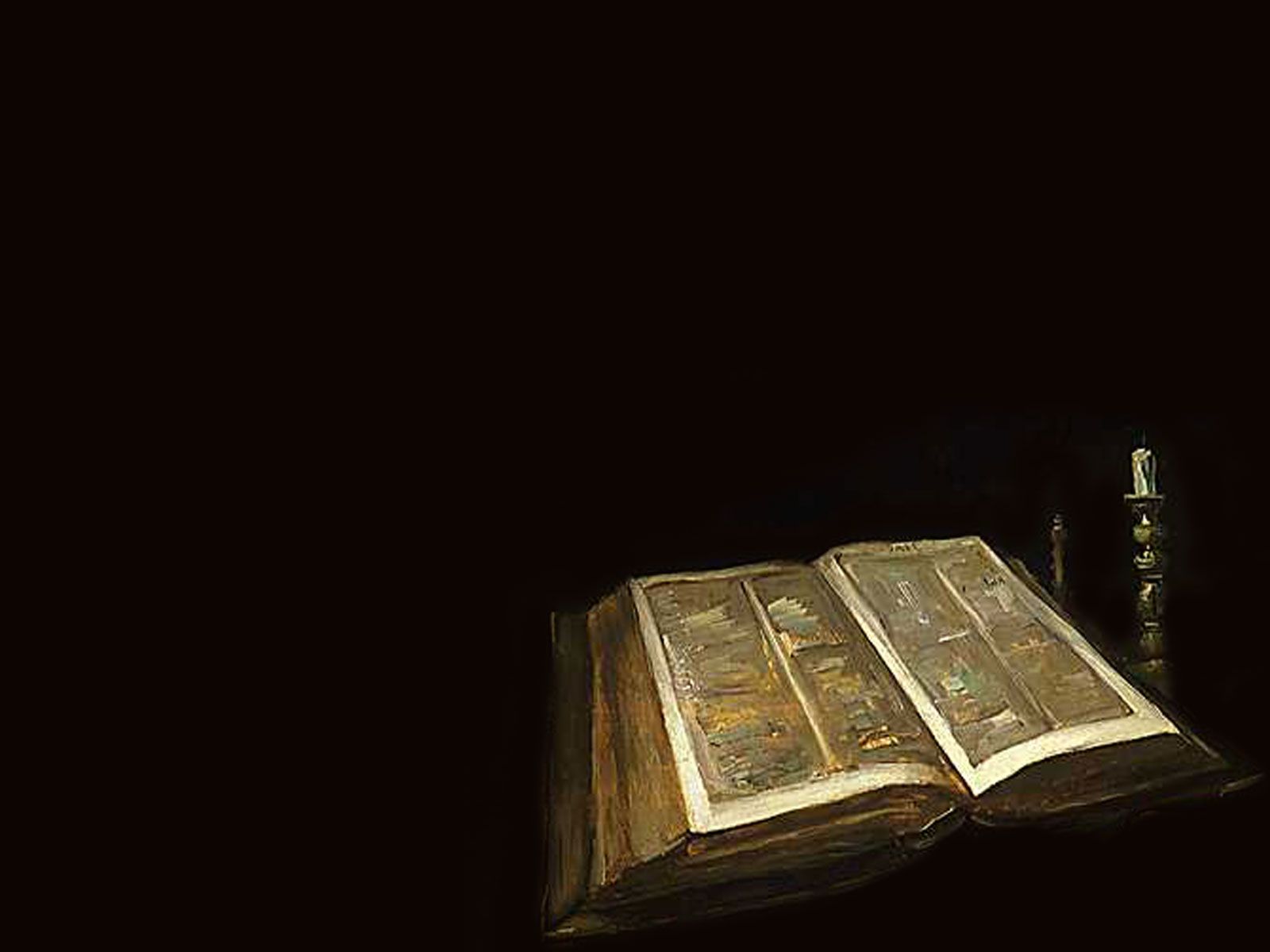 “Because he loves me,” says the Lord, “I will rescue him; I will protect him, for he acknowledges my name.
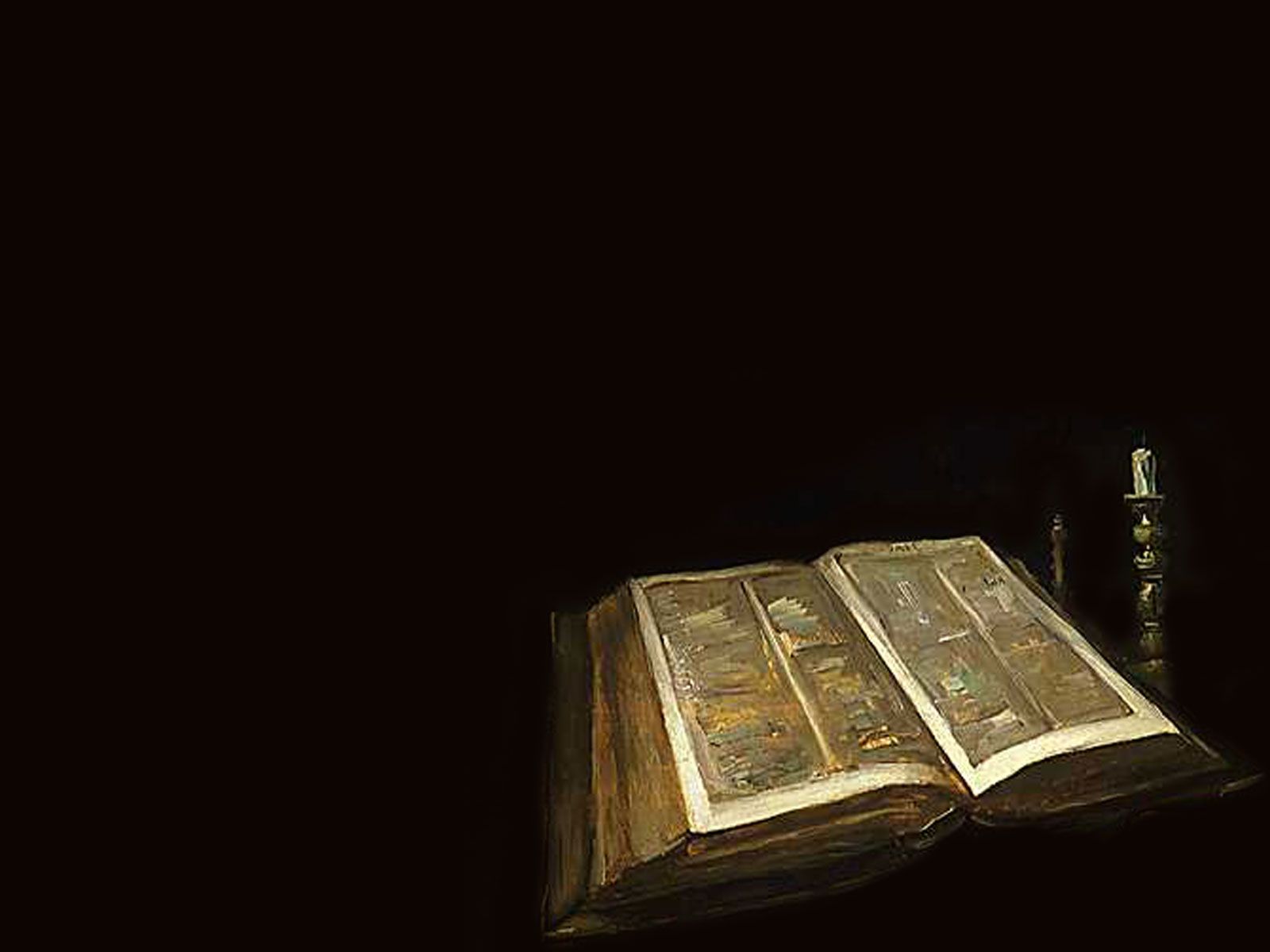 He will call upon me, and I will answer him; I will be with him in trouble, I will deliver him and honor him.
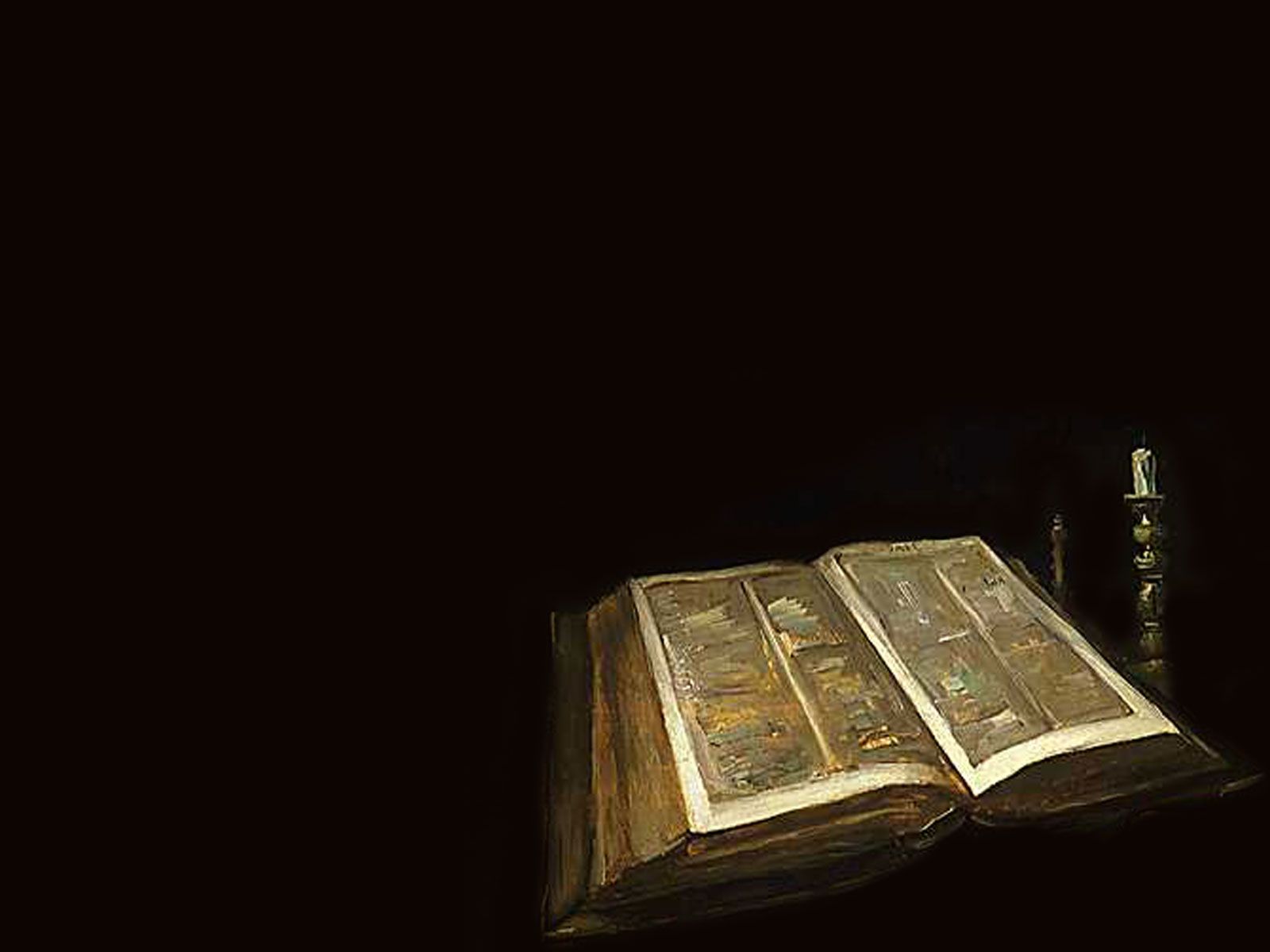 With long life will I satisfy him and show him my salvation.”
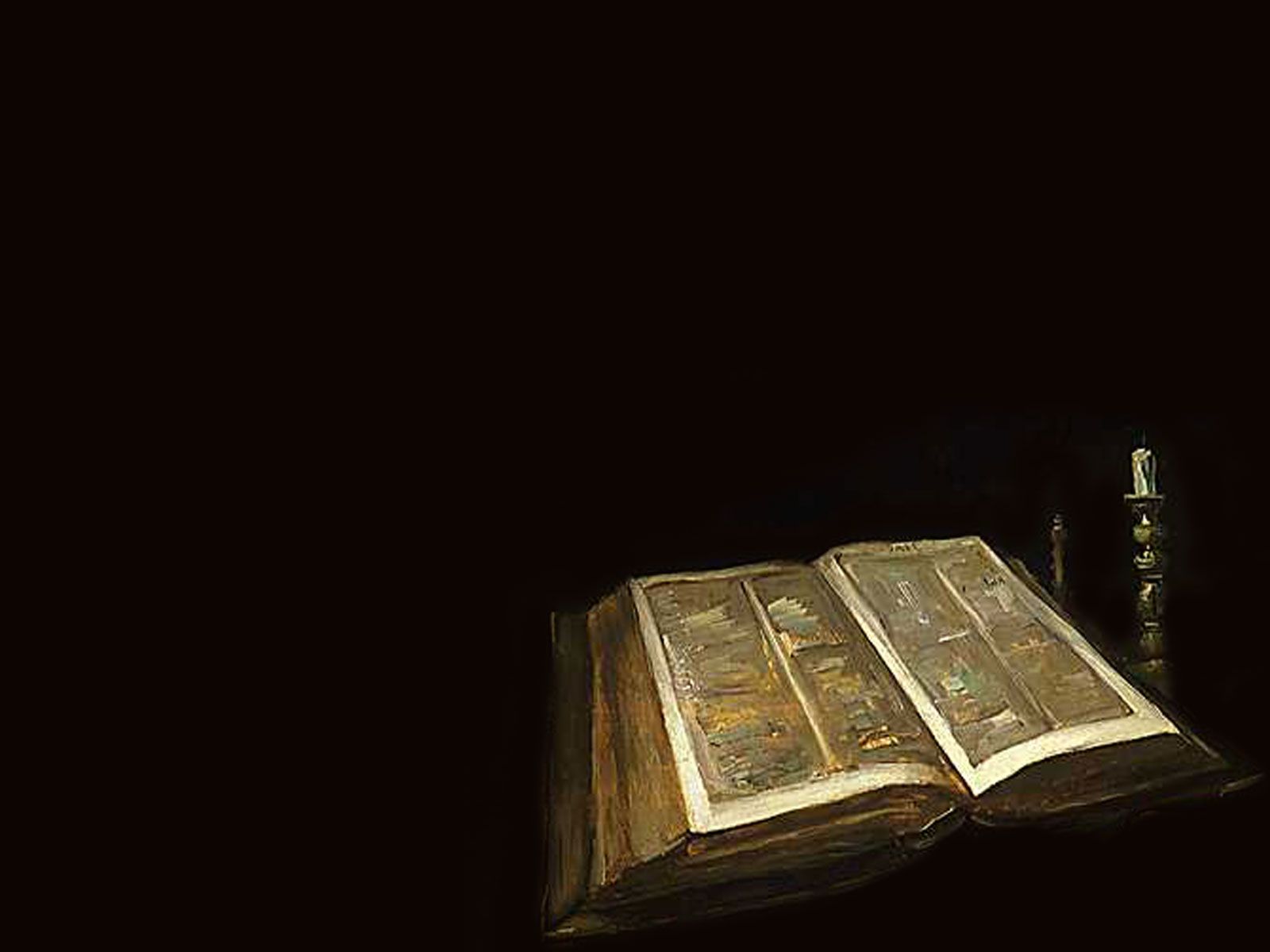 It is worth noting that the devil know the Bible better than we do. Psalm 91:11-12
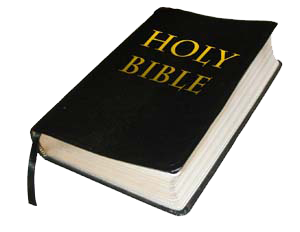 Jesus knows the Bible even better. He responded to the devil with understanding and humility. Matthew 4:5-7
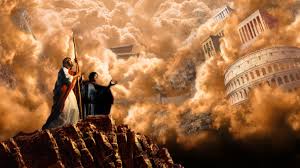 Jesus was  crucified, humiliated, and crushed. But God would nevertheless be his refuge and safety; he would reward him with long life. Psalm 91:9-12
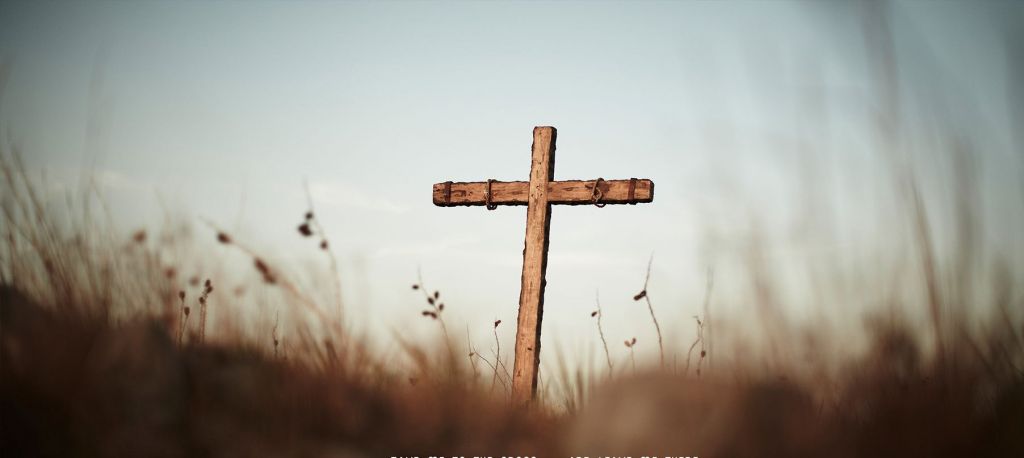 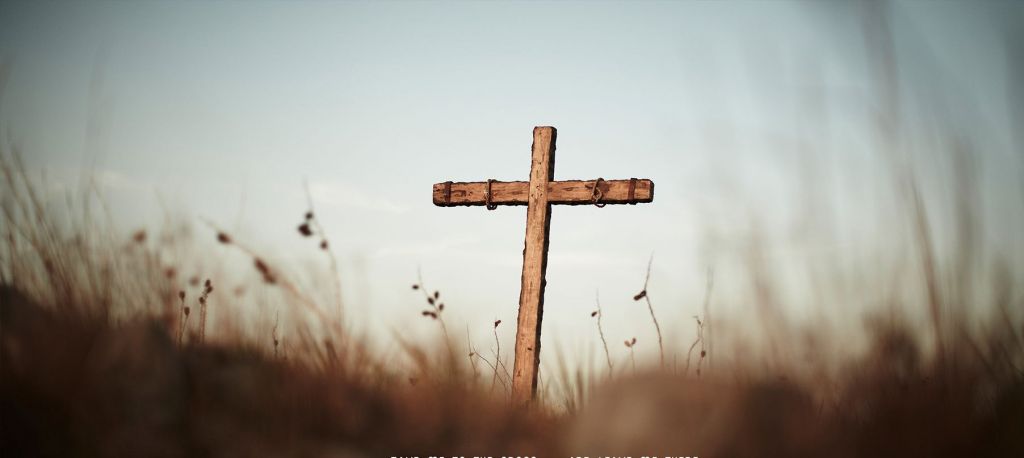 Jesus went to the cross “because of the joy awaiting him.” Hebrews 12:2
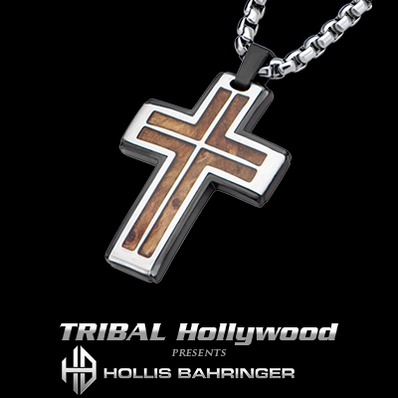 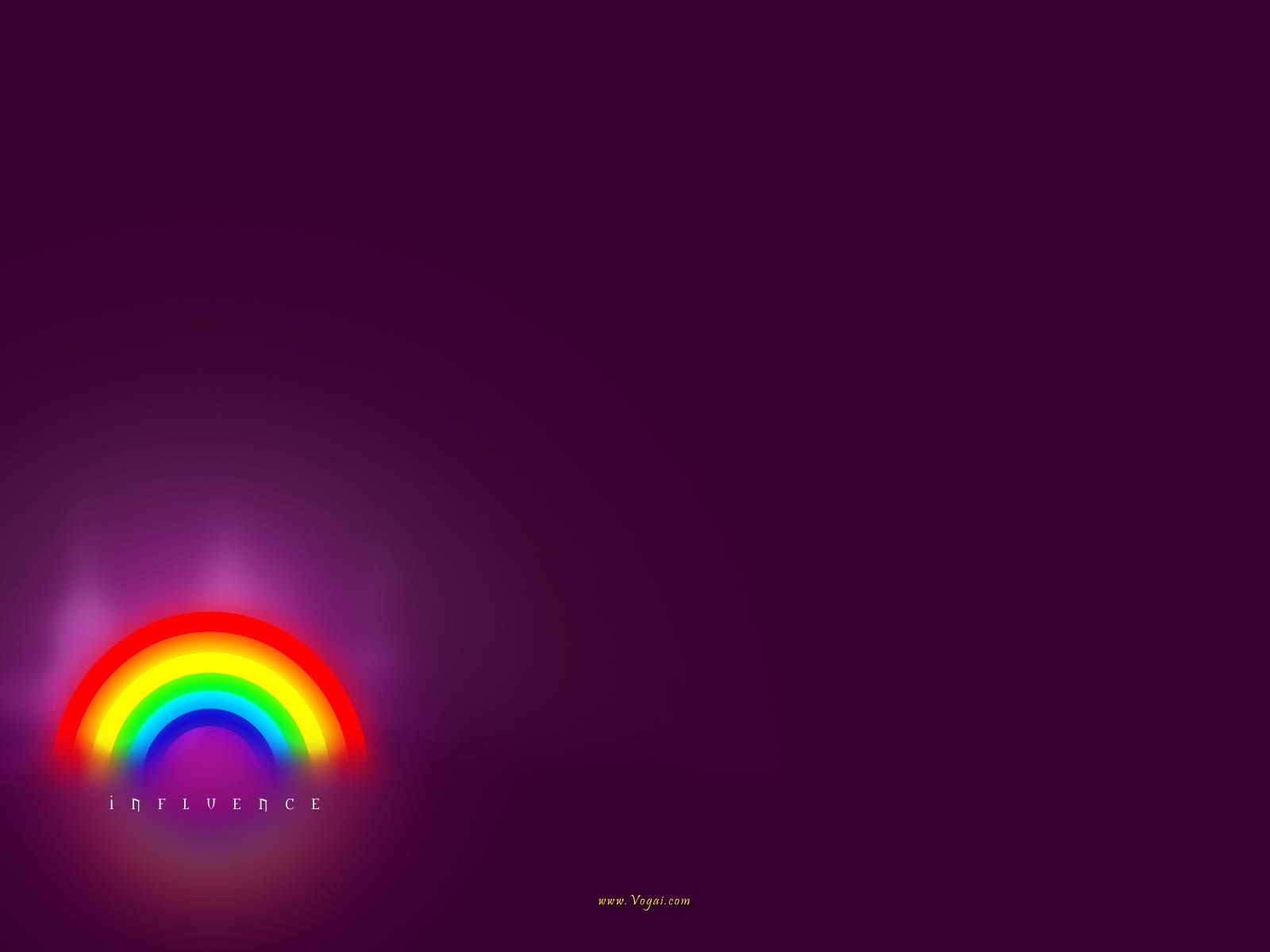 “When the call on me, I will answer;I will be with them in trouble. I will rescue them and honor them.I will satisfy them with long lifeand give them my salvation.”  Psalm 91:15-16